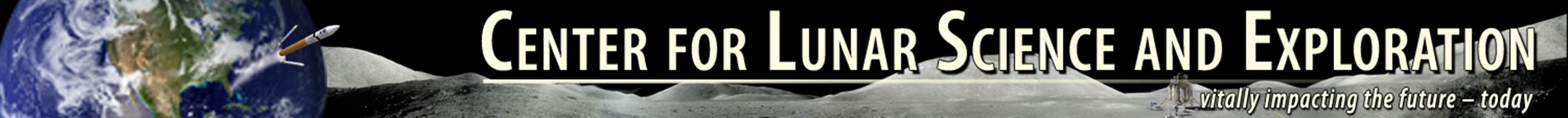 40Ar-39Ar Dating of Apollo Impact Melts- Searching for Imbrium
L. B. Seifert, D. A. Kring, and T. D. Swindle
NASA Space Grant Symposium Tempe, AZ
April 21-22, 2017
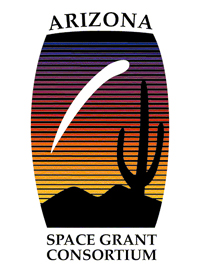 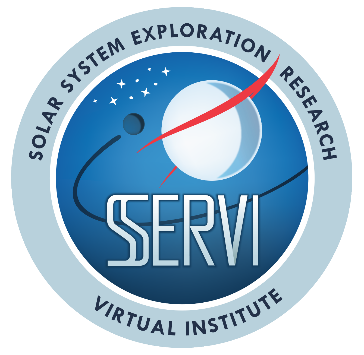 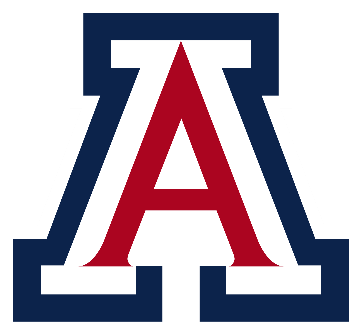 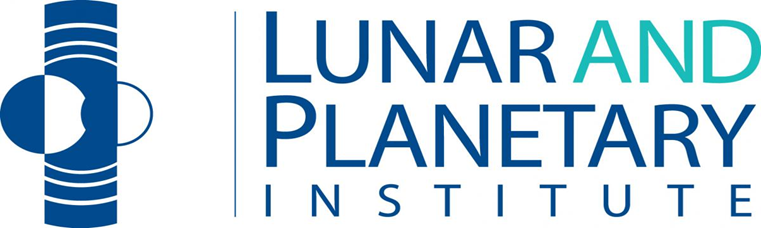 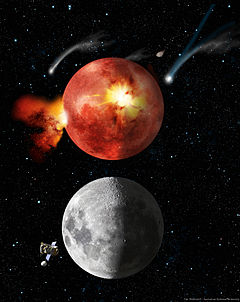 Background
Late Heavy Bombardment
Controversial theory that during the period 3.8-4.1Ga, the terrestrial planets were heavily bombarded by asteroids
Imbrium Basin
One of the largest impact craters on the Moon
Landing site for Apollo 15, 17 
Thought to have formed during the Late Heavy Bombardment
Age ~3.9-4.0Ga
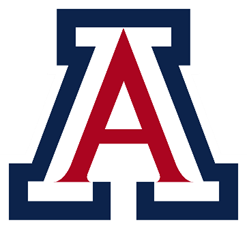 https://commons.wikimedia.org/wiki/File:Imbrium_location.jpg
https://en.wikipedia.org/wiki/Late_Heavy_Bombardment
Objectives
Apollo 15 
Landing site: Hadley–Apennine- eastern edge of Imbrium basin
Determine a more definitive age for Imbrium impact 	
Apollo 17 
 Landing site: Taurus–Littrow- southern edge of Mare Serenitatis, east of Mare Imbrium
Determine if it is fact Imbrium in nature or from the nearby Sculptured Hills formation
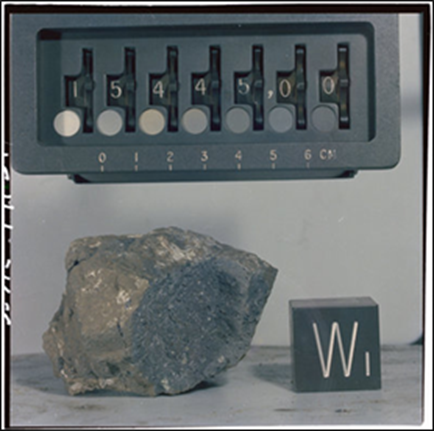 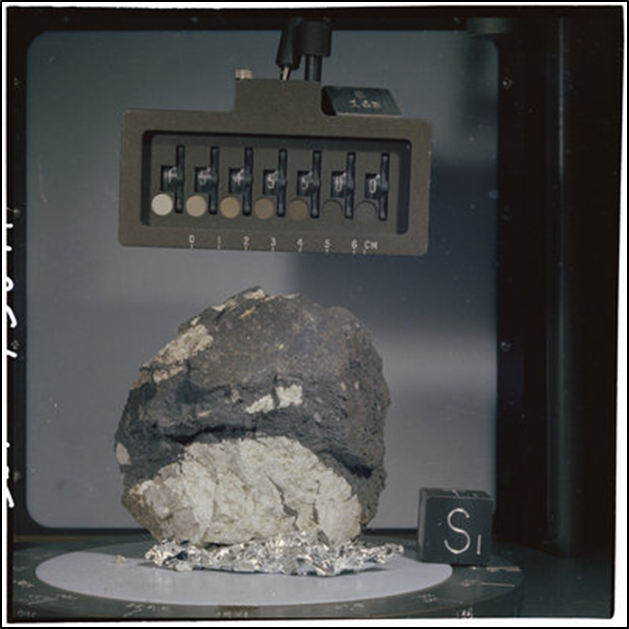 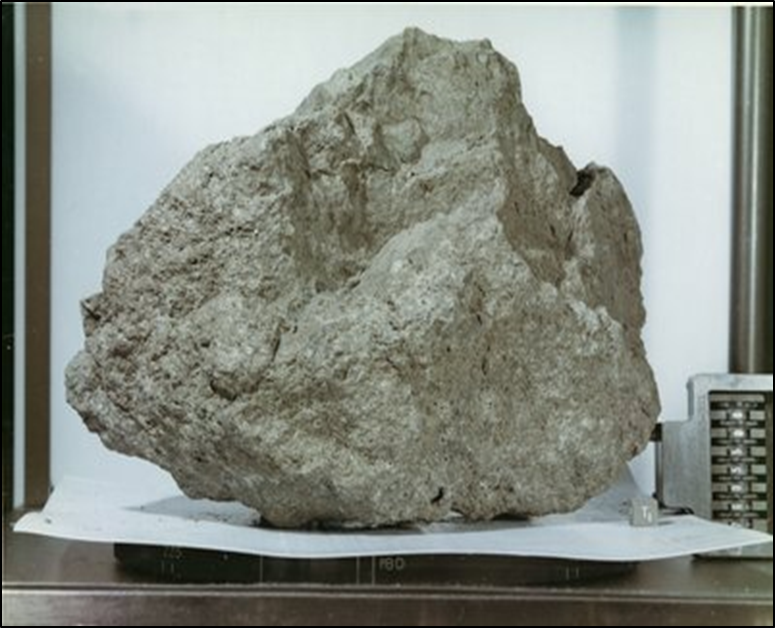 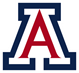 Apollo 17: 76055
Apollo 15: 15445
Apollo 15: 15455
Methods
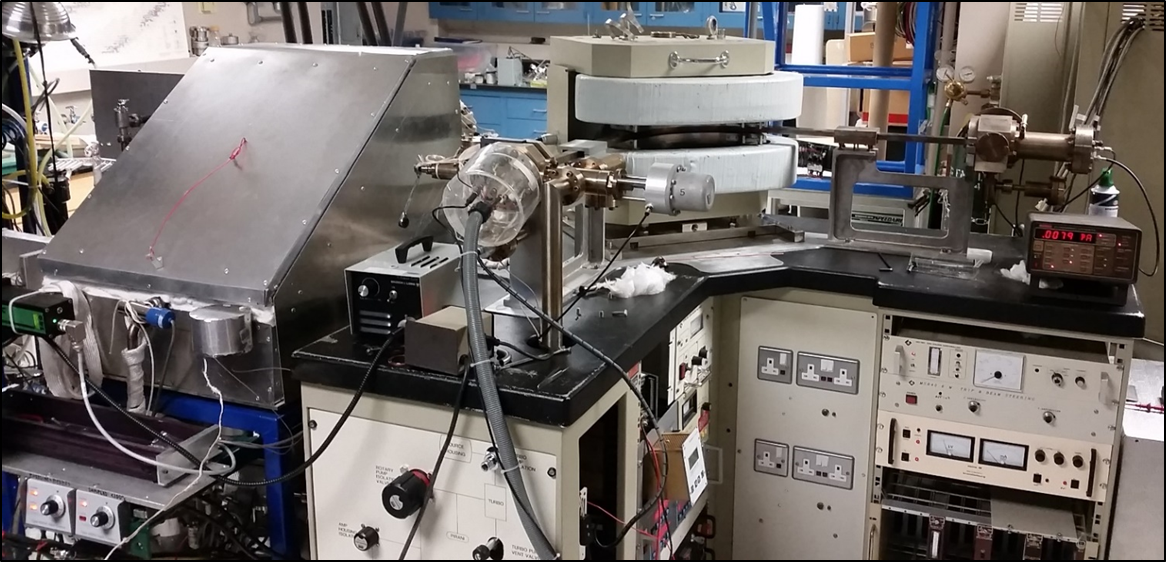 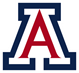 Apollo 15 Results
Sample 15445
Diffusion pattern
Substantial loss of gas around 1250Ma 
Highest age is the lower limit of crystallization
Definitive age difficult to determine
Likely an underestimate based on gas loss
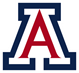 Apollo 15 Results
Sample 15455
Diffusion pattern
Substantial gas loss ~1500Ma 
Age also difficult to determine
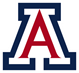 Apollo 15 Conclusions
Both splits of sample 15445 contain distinctive diffusion patterns, with a large portion of gas being lost in the early steps
Suggests a single, prominent heating event at ~1250Ma for both splits
Definitive age difficult to determine- lack of plateau
The other Apollo 15 sample, 15455,28,BS39, also displays substantial outgassing at ~1250Ma, still an underestimate of the true age of the sample
Consistent with Imbrium formation
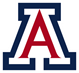 Apollo 17 Results
Sample 76055
Only sample with strong plateau 
Two very different ages
 3.930Ga vs. 4.003Ga
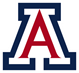 Apollo 17 Conclusions
76055 splits BS42/43 give an encouraging plateau like structure 
Distinctly different ages
One within the rage for Imbrium, one a bit too old
Suggests that 76055 is not the product of the Imbrium Impact
Probably ejected from another region
Different impact event
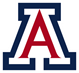 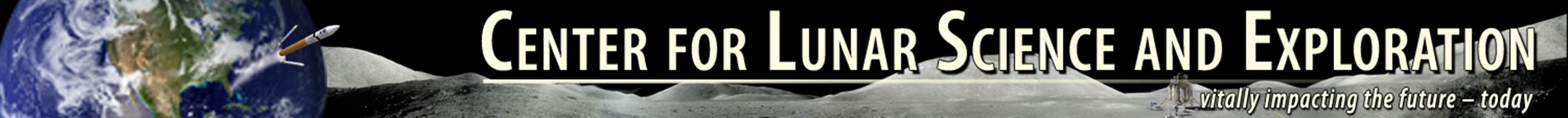 Thank You
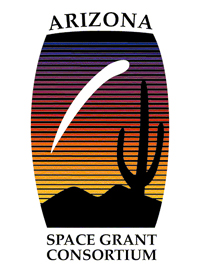 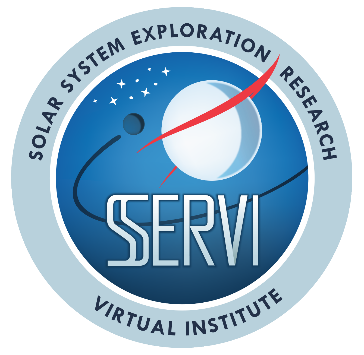 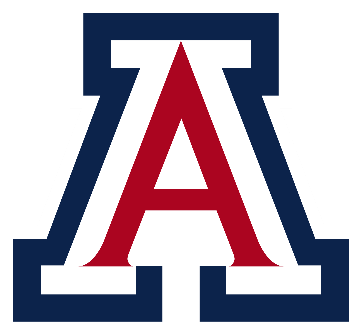 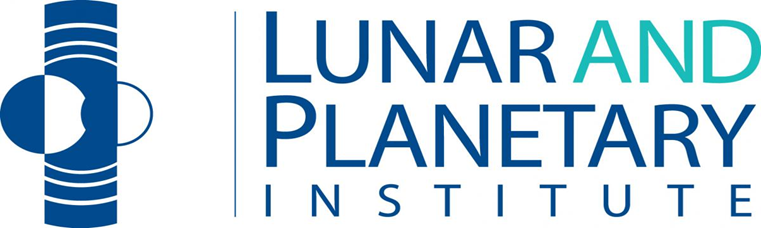